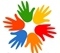 ПРЕЗЕНТАЦИЯОБРАЗОВАТЕЛЬНОЙ ПРОГРАММЫДОШКОЛЬНОГО ОБРАЗОВАНИЯ
Государственного бюджетного дошкольного образовательного учреждения детского сада №1 комбинированного вида Невского района Санкт-Петербурга
(Приложение №1 к ОП ДО ГБДОУ №1 Невского района Санкт-Петербурга)
Введение
Образовательная Программа (далее – Программа) Государственного бюджетного дошкольного образовательного учреждения детского сада №1 комбинированного вида Невского района Санкт-Петербурга (далее – ГБДОУ) разработана в соответствии с:
Федеральным законом от 29.12.2012 № 273-ФЗ «Об образовании в Российской Федерации» (ред. от 11.06.2022г.);
Федеральным государственным образовательным стандартом дошкольного образования (далее – ФГОС ДО) (утвержден приказом Министерства образования и науки Российской Федерации от 17 октября 2013 г. № 1155);
Примерной основной образовательной программой дошкольного образования, одобренной решением федерального учебно-методического объединения по общему образованию (протокол от 20 мая 2015 г. № 2/15);
Порядком организации и осуществления образовательной деятельности по основным общеобразовательным программам – образовательным программам дошкольного образования (приказ Министерства просвещения Российской Федерации от 31 июля 2020 г. №373);
Санитарно-эпидемиологическими требованиями к организациям воспитания и обучения, отдыха детей и молодежи (утверждены постановлением Главного государственного санитарного врача Российской Федерации от 28 сентября 2020 г. № 28 «Об утверждении СП 2.4.3648-20»);
Методическими рекомендациями по реализации образовательных программ дошкольного образования с применением электронного обучения, дистанционных образовательных технологий (Письмо Министерства просвещения Российской Федерации от 21.06.2021 г. №03-925 «О направлении методических рекомендаций»);
Уставом ГБДОУ детского сада №1 Невского района Санкт-Петербурга.
Программа спроектирована с учетом требований ФОП ДО, с учетом культурно-исторических особенностей современного общества, образовательных потребностей и запросов воспитанников и состоит из обязательной части и части, формируемой участниками образовательных отношений. Обе части являются взаимодополняющими и необходимыми с точки зрения реализации ФГОС ДО.

	Обязательная часть Программы построена на содержании Федеральной образовательной программы дошкольного образования , утвержденной приказом Министерства Просвещения Российской Федерации от 25.11.2022 г.  № 1028 .
	Объем обязательной части Программы составляет 60% от ее общего объема; части, формируемой участниками образовательных отношений  - 40%.
	Программа включает три основных раздела: целевой, содержательный и организационный.
	Программа является документом, с учетом которого ГБДОУ, осуществляет образовательную деятельность на уровне дошкольного образования.
В части Программы, формируемой участниками образовательных отношений представлены программы:
«Экономическое воспитание дошкольников: формирование предпосылок финансовой грамотности» 
А.Д. Шатова, Ю.А. Аксенова, И.Л. Кириллов, В.Е. Давыдова, И.С. Мищенко
Программа направлена на обучение детей азам экономики, формирование у них экономических представлений и экономического сознания. Программа способствует формированию и развитию у детей воображения, коммуникативных способностей, навыков взаимодействия со взрослыми и другими детьми, первоначальных навыков самопознания, самооценки и саморазвития личности.

«Цвет творчества» Н.В. Дубровская
Программа нацелена на создание оптимальных условий для формирования эстетического отношения к окружающему миру и творческое развитие ребенка с учетом его индивидуальности, способствует развитию личности ребенка.

 «Дорогою добра» Л.В. Коломийченко
Программа представлена отдельными видами социальной культуры (нравственно-эстетическая, гендерная, народная, национальная, этническая, правовая, конфессиональная), доступным для воспитания и усвоения детьми. В программе представлены задачи социального воспитания по разным сферам социально-коммуникативного развития (когнитивной, эмоционально-чувственной, поведенческой) и содержание работы педагога с детьми.

Наш дом природа Н.А.Рыжова
Программа направлена на воспитание гуманной, социально-активной, творческой личности, способной понимать и любить окружающий мир, природу и бережно относится к ним; на формирование целостного взгляда на природу и место человека в ней. Программа обеспечивает преемственность в экологическом образовании дошкольников с начальной школой по предметам «Окружающий мир», «Природоведение».

Удивительный мир музея Н.Л.Веревкина
Программа направлена на духовно-нравственное развитие дошкольников, расширение их познавательных горизонтов, стимулирование творческого процесса, выявление наклонностей и раскрытие личности путем создания музейной среды в ДОУ и организации образовательной деятельности в ней.
ЦЕЛЕВОЙ РАЗДЕЛ
Цель и задачи реализации Программы
Целью Программы является разностороннее развитие ребенка в период дошкольного детства с учетом возрастных и индивидуальных особенностей на основе духовно-нравственных ценностей российского народа, исторических и национально-культурных традиций.
Цель Программы достигается через решение следующих задач
обеспечение единых для РФ содержания ДО и планируемых результатов освоения образовательной программы ДО;
приобщение детей (в соответствии с возрастными особенностями) к базовым ценностям российского народа – жизнь, достоинство, права и свободы человека, патриотизм, гражданственность, высокие нравственные идеалы, крепкая семья, созидательный труд, приоритет духовного над материальным, гуманизм, милосердие, справедливость, коллективизм, взаимопомощь и взаимоуважение, историческая память и преемственность поколений, единство народов России; создание условий для формирования ценностного отношения к окружающему миру, становления опыта действий и поступков на основе осмысления ценностей;
построение (структурирование) содержания образовательной работы на основе учета возрастных и индивидуальных особенностей развития;
создание условий для равного доступа к образованию для всех детей дошкольного возраста с учетом разнообразия образовательных потребностей и индивидуальных возможностей;
охрана и укрепление физического и психического здоровья детей, в том числе их эмоционального благополучия;
обеспечение развития физических, личностных, нравственных качеств и основ патриотизма, интеллектуальных и художественно-творческих способностей ребенка, его инициативности, самостоятельности и ответственности;
обеспечение психолого-педагогической поддержки семьи и повышение компетентности родителей (законных представителей) в вопросах воспитания, обучения и развития, охраны и укрепления здоровья детей, обеспечения их безопасности;
достижение детьми на этапе завершения ДО уровня развития, необходимого и достаточного для успешного освоения ими образовательных программ начального общего образования.
Программа построена на следующих принципах:
полноценное проживание ребенком всех этапов детства (младенческого, раннего и дошкольного возрастов), обогащение (амплификация) детского развития;
построение образовательной деятельности на основе индивидуальных особенностей каждого ребенка, при котором сам ребенок становится активным в выборе содержания своего образования, становится субъектом образования;
содействие и сотрудничество детей и взрослых, признание ребенка полноценным участником (субъектом) образовательных отношений;
поддержка инициативы детей в различных видах деятельности;
сотрудничество ДОО с семьей;
приобщение детей к социокультурным нормам, традициям семьи, общества и государства;
формирование познавательных интересов и познавательных действий ребенка в различных видах деятельности;
возрастная адекватность дошкольного образования (соответствие условий, требований, методов возрасту и особенностям развития);
учет этнокультурной ситуации развития детей.
Планируемые результаты
Планируемые результаты освоения Программы представляют собой возрастные характеристики возможных достижений ребенка дошкольного возраста на разных возрастных этапах и к завершению дошкольного образования.
В соответствии с периодизацией психического развития ребенка согласно культурно-исторической психологии дошкольное детство подразделяется на три возраста: младенческий (первое и второе полугодия жизни), ранний (от одного года до трех лет) и дошкольный возраст (от трех до семи лет).
Степень выраженности возрастных характеристик возможных достижений может различаться у детей одного возраста по причине высокой индивидуализации их психического развития и разных стартовых условий освоения образовательной программы. Обозначенные различия не должны быть констатированы как трудности ребенка в освоении Программы и не подразумевают его включения в соответствующую целевую группу.
Планируемые результаты реализации Программы представлены в соответствии с возрастными характеристиками списочного состава обучающихся дошкольного образовательного учреждения.
Целевые ориентиры образования в раннем возрасте
у ребенка развита крупная моторика, он активно использует освоенные ранее движения, начинает осваивать бег, прыжки, повторяет за взрослым простыеимитационные упражнения, понимает указания взрослого, выполняет движения по зрительному и звуковому ориентирам; с желанием играет в подвижные игры;
ребенок демонстрирует элементарные культурно-гигиенические навыки, владеет простейшими навыками самообслуживания (одевание, раздевание, самостоятельно ест и др.);
ребенок стремится к общению со взрослыми, реагирует на их настроение;
ребенок проявляет интерес к сверстникам; наблюдает за их действиями и подражает им; играет рядом;
ребенок понимает и выполняет простые поручения взрослого;
ребенок стремится проявлять самостоятельность в бытовом и игровом поведении;
ребенок способен направлять свои действия на достижение простой, самостоятельно поставленной цели; знает, с помощью каких средств и в какой последовательности продвигаться к цели;
ребенок владеет активной речью, использует в общении разные части речи, простые предложения из 4-х слов и более, включенные в общение; может обращаться с вопросами и просьбами;
ребенок проявляет интерес к стихам, сказкам, повторяет отдельные слова и фразы за взрослым;
ребенок рассматривает картинки, показывает и называет предметы, изображенные на них;
ребенок различает и называет основные цвета, формы предметов, ориентируется в основных пространственных и временных отношениях;
ребенок осуществляет поисковые и обследовательские действия;
ребенок знает основные особенности внешнего облика человека, его деятельности; свое имя, имена близких; демонстрирует первоначальные представления о родном городе (селе);
ребенок имеет представления об объектах живой и неживой природы ближайшего окружения и их особенностях, проявляет положительное отношение и интерес к взаимодействию с природой, наблюдает за явлениями природы, старается не причинять вред живым объектам;
ребенок с удовольствием слушает музыку, подпевает, выполняет простые танцевальные движения;
ребенок эмоционально откликается на красоту природы и произведения искусства;
ребенок осваивает основы изобразительной деятельности (лепка, рисование) и конструирования: может выполнять уже довольно сложные постройки (гараж, дорогу к нему, забор) и играть с ними; рисует дорожки, дождик, шарики; лепит палочки, колечки, лепешки;
ребенок активно действует с окружающими его предметами, знает названия, свойства и назначение многих предметов, находящихся в его повседневном обиходе;
ребенок в играх отображает действия окружающих («готовит обед», «ухаживает за больным» и др.), воспроизводит не только их последовательность и взаимосвязь, но и социальные отношения (ласково обращается с куклой, делает ей замечания), заранее определяет цель («Я буду лечить куклу»)
Целевые ориентиры на этапе завершения дошкольного образования
у ребенка сформированы основные психофизические и нравственно-волевые качества;
ребенок владеет основными движениями и элементами спортивных игр, может контролировать свои движение и управлять ими;
ребенок соблюдает элементарные правила здорового образа жизни и личной гигиены;
ребенок результативно выполняет физические упражнения (общеразвивающие, основные движения, спортивные), участвует в туристских пеших прогулках, осваивает простейшие туристические навыки, ориентируется на местности;
ребенок проявляет элементы творчества в двигательной деятельности;
ребенок проявляет морально-волевые качества, самоконтроль и может осуществлять анализ своей двигательной деятельности;
ребенок проявляет духовно-нравственные качества и основы патриотизма в ходе занятий физической культурой и ознакомлением с достижениями российского спорта;
ребенок имеет начальные представления о правилах безопасного поведения в двигательной деятельности; о том, что такое здоровье, понимает, как поддержать, укрепить и сохранить его;
ребенок владеет навыками личной гигиены, может заботливо относиться к своему здоровью и здоровью окружающих, стремится оказать помощь и поддержку другим людям;
ребенок соблюдает элементарные социальные нормы и правила поведения в различных видах деятельности, взаимоотношениях со взрослыми и сверстниками;
ребенок владеет средствами общения и способами взаимодействия со взрослыми и сверстниками; способен понимать и учитывать интересы и чувства других; договариваться и дружить со сверстниками; старается разрешать возникающие конфликты конструктивными способами;
ребенок способен понимать свои переживания и причины их возникновения, регулировать свое поведение и осуществлять выбор социально одобряемых действий в конкретных ситуациях, обосновывать свои ценностные ориентации;
ребенок стремится сохранять позитивную самооценку;
ребенок проявляет положительное отношение к миру, разным видам труда, другим людям и самому себе;
у ребенка выражено стремление заниматься социально значимой деятельностью;
ребенок способен откликаться на эмоции близких людей, проявлять эмпатию (сочувствие, сопереживание, содействие);
Целевые ориентиры на этапе завершения дошкольного образования
ребенок способен к осуществлению социальной навигации как ориентации в социуме и соблюдению правил безопасности в реальном и цифровом взаимодействии;
ребенок способен решать адекватные возрасту интеллектуальные, творческие и личностные задачи; применять накопленный опыт для осуществления различных видов детской деятельности, принимать собственные решения и проявлять инициативу;
ребенок владеет речью как средством коммуникации, ведет диалог со взрослыми и сверстниками, использует формулы речевого этикета в соответствии с ситуацией общения, владеет коммуникативно-речевыми умениями;
ребенок знает и осмысленно воспринимает литературные произведения различных жанров, имеет предпочтения в жанрах литературы, проявляет интерес к книгам познавательного характера, определяет характеры персонажей, мотивы их поведения, оценивает поступки литературных героев;
ребенок обладает начальными знаниями о природном и социальном мире, в котором он живет: элементарными представлениями из области естествознания, математики, истории, искусства и спорта, информатики и инженерии и т.п.; о себе, собственной принадлежности и принадлежности других людей к определенному полу; составе семьи, родственных отношениях и взаимосвязях, семейных традициях; об обществе, его национально-культурных ценностях; государстве и принадлежности к нему;
ребенок проявляет любознательность, активно задает вопросы взрослым и сверстникам; интересуется субъективно новым и неизвестным в окружающем мире; способен самостоятельно придумывать объяснения явлениям природы и поступкам людей; склонен наблюдать, экспериментировать; строить смысловую картину окружающей реальности, использует основные культурные способы деятельности;
ребенок имеет представление о жизни людей в России, имеет некоторые представления о важных исторических событиях Отечества; имеет представление о многообразии стран и народов мира;
ребенок способен применять в жизненных и игровых ситуациях знания о количестве, форме, величине предметов, пространстве и времени, умения считать, измерять, сравнивать, вычислять и др.;
Целевые ориентиры на этапе завершения дошкольного образования
ребенок имеет разнообразные познавательные умения: определяет противоречия, формулирует задачу исследования, использует разные способы и средства проверки предположений: сравнение с эталонами, классификацию, систематизацию, некоторые цифровые средства и др.;
ребенок имеет представление о некоторых наиболее ярких представителях живой природы России и планеты, их отличительных признаках, среде обитания, потребностях живой природы, росте и развитии живых существ; свойствах неживой природы, сезонных изменениях в природе, наблюдает за погодой, живыми объектами, имеет сформированный познавательный интерес к природе, осознанно соблюдает правила поведения в природе, знает способы охраны природы, демонстрирует заботливое отношение к ней;
ребенок способен воспринимать и понимать произведения различных видов искусства, имеет предпочтения в области музыкальной, изобразительной, театрализованной деятельности;
ребенок выражает интерес к культурным традициям народа в процессе знакомства с различными видами и жанрами искусства; обладает начальными знаниями об искусстве;
ребенок владеет умениями, навыками и средствами художественной выразительности в различных видах деятельности и искусства; использует различные технические приемы в свободной художественной деятельности;
ребенок участвует в создании индивидуальных и коллективных творческих работ, тематических композиций к праздничным утренникам и развлечениям, художественных проектах;
ребенок самостоятельно выбирает технику и выразительные средства для наиболее точной передачи образа и своего замысла, способен создавать сложные объекты и композиции, преобразовывать и использовать с учетом игровой ситуации;
ребенок владеет разными формами и видами игры, различает условную и реальную ситуации, предлагает и объясняет замысел игры, комбинирует сюжеты на основе реальных, вымышленных событий, выполняет несколько ролей в одной игре, подбирает разные средства для создания игровых образов, согласовывает свои интересы с интересами партнеров по игре, управляет персонажами в режиссерской игре;
ребенок проявляет интерес к игровому экспериментированию с предметами, к развивающим и познавательным играм, в играх с готовым содержанием и правилами может объяснить содержание и правила игры другим детям, в совместной игре следит за точным выполнением правил всеми участниками; ребенок способен планировать свои действия, направленные на достижение конкретной цели; демонстрирует сформированные предпосылки к учебной деятельности и элементы готовности к школьному обучению.
Целевой раздел части, формируемой участниками образовательных отношений
Часть, формируемая участниками образовательных отношений, состоит из парциальных программ, направленных на развитие детей в одной или нескольких образовательных областях, видах деятельности и/или культурных практик, обеспечивающих вариативность образовательного процесса.
Реализация парциальной программы «Экономическое воспитание дошкольников: формирование предпосылок финансовой грамотности»
Программа направлена на обучение детей азам экономики, формирование у них экономических представлений и экономического сознания. Программа способствует формированию и развитию у детей воображения, коммуникативных способностей, навыков взаимодействия со взрослыми и другими детьми, первоначальных навыков самопознания, самооценки и саморазвития личности. Состоит из четырех блоков, связанных между собой задачами и содержанием: труд и продукт, деньги и цена, реклама, полезные экономические навыки и привычки в быту.
Реализация парциальной программы «Цвет творчества»
Программа нацелена на создание оптимальных условий для формирования эстетического отношения к окружающему миру и творческое развитие ребенка с учетом его индивидуальности, способствует развитию личности ребенка. Большое внимание в программе уделено экспериментированию с различными изобразительными материалами.
Реализация парциальной программы «Дорогою добра»
Программа направлена на достижение целевых ориентиров социально-коммуникативного развития, заявленных во ФГОС ДО, и представлена отдельными видами социальной культуры (нравственно-этическая, гендерная, народная, национальная, этническая, правовая, конфессиональная), доступными для восприятия и усвоения детьми. В программе представлены задачи социального воспитания по разным сферам социально-коммуникативного развития (когнитивной, эмоционально-чувственной, поведенческой) и содержание работы педагога с детьми.
Реализация программы «Удивительный мир музея»
Программа направлена на духовно-нравственное развитие дошкольников, расширение их познавательных горизонтов, стимулирование творческого процесса, выявление наклонностей и раскрытие личности путем создания музейной среды в ДОУ и организации образовательной деятельности в ней.
СОДЕРЖАТЕЛЬНЫЙ РАЗДЕЛ
В содержательном разделе представлены:
Содержание данного раздела обязательной части Программы соответствует содержанию раздела III ФОП ДО и определяет возрастные линии образовательной деятельности дошкольной образовательной организации по основным направлениям развития детей дошкольного возраста (социально-коммуникативного, познавательного, речевого, художественно-эстетического, физического развития).
описание модулей образовательной деятельности в соответствии с направлениями развития ребенка в пяти образовательных областях: социально-коммуникативной, познавательной, речевой, художественно-эстетической и физического развития, с учетом используемых вариативных программ дошкольного образования и методических пособий, обеспечивающих реализацию данного содержания;
описание вариативных форм, способов, методов и средств реализации Программы с учетом возрастных и индивидуально-психологических особенностей воспитанников, специфики их образовательных потребностей, мотивов и интересов; 
особенности образовательной деятельности разных видов и культурных практик,  в соответствии с требованиями ФОП ДО и ФГОС ДО;
взаимодействие педагогического коллектива с семьями воспитанников, в духе партнерства в деле образования и воспитания детей
дистанционная работа с участниками образовательных отношений
В соответствии с положениями Стандарта и принципами Программы Организации предоставлено право выбора способов реализации образовательной деятельности в зависимости от конкретных условий, предпочтений педагогического коллектива Организации и других участников образовательных отношений, а также с учетом индивидуальных особенностей воспитанников, специфики их индивидуальных потребностей и интересов. При организации образовательной деятельности по направлениям, обозначенным образовательными областями, необходимо следовать принципам Программы, в частности принципам поддержки разнообразия детства, индивидуализации дошкольного образования, возрастной адекватности образования и другим. Определяя содержание образовательной деятельности в соответствии с этими принципами, следует принимать во внимание разнообразие интересов и мотивов детей, значительные индивидуальные различия между детьми, неравномерность формирования разных способностей у ребенка, а также особенности социокультурной среды, в которой проживают семьи воспитанников, и особенности места расположения Организации.
Формы, способы, методы и средства реализации Программы
При выборе форм, методов, средств реализации Программы педагоги учитывают субъектные проявления ребенка в деятельности: интерес к миру и культуре; избирательное отношение к социокультурным объектам и разным видам деятельности; инициативность и желание заниматься той или иной деятельностью; самостоятельность в выборе и осуществлении деятельности; творчество в интерпретации объектов культуры и создании продуктов деятельности.
Особенности взаимодействия педагогического коллектива с семьями обучающихся
Данный раздел Программы описывает организацию взаимодействия педагогов и родителей по проектированию и реализации содержания Программы, в части, дополняющей, поддерживающей и тактично направляющей воспитательные действия родителей (законных представителей) обучающихся раннего и дошкольного возраста и кооперирующей общие усилия на совместную образовательную деятельность по созданию условий для реализации Программы.
Совместная образовательная деятельность педагогов и родителей (законных представителей) обучающихся предполагает сотрудничество: 
в реализации некоторых образовательных задач; 
в вопросах организации РППС и образовательных мероприятий; 
в поддержке образовательных инициатив родителей (законных представителей) детей раннего и дошкольного возрастов; 
в разработке и реализации образовательных проектов дошкольного учреждения совместно с семьей.
Рабочая программа воспитания
Рабочая программа воспитания входит в «Содержательный раздел» Программы, разработана в соответствии с Федеральной программой воспитания (п.29 раздела III «Содержательного раздела» ФОП ДО, раскрывает задачи и направления воспитательной работы, предусматривает приобщение детей к традиционным ценностям российского общества – жизнь, достоинство, права и свободы человека, патриотизм, гражданственность, служение Отечеству и ответственность за его судьбу, высокие нравственные идеалы, крепкая семья, созидательный труд, приоритет духовного над материальным, гуманизм, милосердие, справедливость, коллективизм, взаимопомощь и взаимоуважение, историческая память и преемственность поколений, единство народов России).
	Структура Программы воспитания включает три раздела: целевой, содержательный и организационный
Общая цель воспитания
личностное развитие каждого ребенка с учетом его индивидуальности и создание условий для позитивной социализации детей на основе традиционных ценностей российского общества, что предполагает:
Формы совместной деятельности в образовательной организации
Работа с родителями (законными представителями) строится на принципах ценностного единства и сотрудничества всех субъектов социокультурного окружения дошкольного образовательного учреждения.
	Виды и формы деятельности по организации сотрудничества педагогов и родителей (законных представителей), используемые в учреждении в процессе воспитательной работы:
родительское собрание;
педагогические лектории;
родительские конференции;
круглые столы;
родительские клубы, клубы выходного дня;
мастер-классы;
иные формы взаимодействия 
учтены в календарном учебном графике и календарном плане воспитательной работы.
Содержание проводимых событий фиксируются в проектных картах мероприятий и хранятся в методической копилке Программы
Технологии реализации Программы
Информационно-коммуникативные технологии, 
	в т.ч. дистанционная работа
Технологии личностно-ориентированного взаимодействия педагога с детьми
Технологии проектной деятельности
Технологии исследовательской деятельности
Технологии «Портфолио дошкольника»
Технологии проблемного обучения
Технологии культурных практик (КОП)
Здоровьесберегающие технологии
Игровые технологии
Особенности образовательной деятельности разных видов и культурных практик
Направленность дошкольного образования и формирование общей культуры ребенка диктует естественное сочетание в Программе дошкольного учреждения познания детьми истории развития человеческого общества и формирование навыков существования в этом обществе, позитивной их социализации.
	Особенностью организации образовательной деятельности Программы является ситуационный подход. Основной единицей образовательного процесса выступает образовательная ситуация, т.е. такая форма совместной деятельности педагога и детей, которая планируется и целенаправленно организуется педагогом с целью решения определенных задач развития, воспитания и обучения. Образовательная ситуация протекает в конкретный временной период образовательной деятельности. Особенностью образовательной ситуации является появление образовательного результата (продукта) в ходе специально организованного взаимодействия воспитателя и ребенка. Такие продукты могут быть как материальными (рассказ, рисунок, поделка, коллаж, экспонат для выставки), так и нематериальными (новое знание, образ, идея, отношение, переживание). Ориентация на конечный продукт определяет технологию создания образовательных ситуаций.
Образовательная деятельность основана на организации педагогом видов деятельности, заданных ФГОС дошкольного образования:
Игровая деятельность является ведущей деятельностью ребенка дошкольного возраста.
Коммуникативная деятельность направлена на решение задач, связанных с развитием свободного общения детей
Познавательно-исследовательская деятельность включает в себя широкое познание детьми объектов живой и неживой природы
Художественно-творческая деятельность неразрывно связана со знакомством детей с изобразительным искусством, развитием способности художественного восприятия
Музыкальная деятельность организуется в процессе музыкальных занятий, которые проводятся музыкальным руководителем дошкольного учреждения в специально оборудованном помещении.
Двигательная деятельность организуется в процессе занятий физической культурой, требования к проведению которых согласуются дошкольным учреждением с положениями действующего СанПин.
Образовательная деятельность, осуществляемая в ходе режимных моментов требует особых форм работы в соответствии с реализуемыми задачами воспитания, обучения и развития ребенка.
Взаимодействие педагогического коллектива с семьями дошкольников. Родительский клуб
Семья является институтом первичной социализации и образования, который оказывает большое влияние на развитие ребенка в младенческом, раннем и дошкольном возрасте. Поэтому педагогам, реализующим образовательные программы дошкольного образования, необходимо учитывать в своей работе такие факторы, как условия жизни в семье, состав семьи, ее ценности и традиции, а также уважать и признавать способности и достижения родителей (законных представителей) в деле воспитания и развития их детей.
	Для эффективного, конструктивного взаимодействия с семьями в ГБДОУ детском саду №1 функционирует Родительский клуб, направленный на повышение педагогической компетентности родителей. Работа в Клубе построена на принципах добровольности и личной заинтересованности семей воспитанников во взаимодействии с детским садом. Тематика встреч определяется предварительным запросом родителей при личном обращении к специалистам ДОУ или дистанционно, используя группу детского сада ВКонтакте.
	Цель работы клуба – включение родительского сообщества в образовательный процесс, как участника образовательных отношений.
Часть Программы, формируемая участниками образовательных отношений
«Экономическое воспитание дошкольников: формирование предпосылок финансовой грамотности» А.Д. Шатова, Ю.А. Аксенова,             И.Л. Кириллов, В.Е. Давыдова, И.С. Мищенко 
	Программа закладывает основы экономической и финансовой грамотности у детей дошкольного возраста, направлена на формирование позитивных установок к различным видам труда, навыков самообслуживания, элементарного бытового труда в помещении и на улице (участке детского сада), а также первичных представлений о труде взрослых, его роли в обществе и жизни каждого человека, способствует социально-коммуникативному и познавательному развитию детей.
	Цель программы: помочь детям 5-7 лет войти в социально-экономическую жизнь, способствовать формированию основ финансовой грамотности у детей данного возраста.

	Задачи – выработать следующие умения, навыки и личностные качества: 
	Понимать и ценить окружающий предметный мир (мир вещей, как результат труда людей);
	Уважать людей, умеющих трудиться и честно зарабатывать деньги;
	Осознавать взаимосвязь понятий «труд – продукт – деньги» и «стоимость продукта в зависимости от его качества», видеть красоту человеческого творения;
	Признавать авторитетными качества человека-хозяина: бережливость, рациональность, экономность, трудолюбие и вместе с тем – щедрость, благородство, честность, отзывчивость, сочувствие (примеры меценатства, материальной взаимопомощи, поддержки и т.п.);
	Рационально оценивать способы и средства выполнения желаний, корректировать собственные потребности, выстраивать их иерархию и временную перспективу реализации;
	Применять полученные умения и навыки в реальных жизненных ситуациях.
Часть Программы, формируемая участниками образовательных отношений
«Цвет творчества» А.Д. Шатова, Ю.А. Аксенова, И.Л. Кириллов, В.Е. Давыдова, И.С. Мищенко
В программе сформулированы и конкретизированы задачи по художественно-эстетическому развитию для детей младшей, средней, старшей и подготовительной к школе групп. Большое внимание уделено экспериментированию с различными изобразительными материалами.
Цель программы:  всестороннее развитие творческих способностей детей через продуктивные виды деятельности, помочь ребенку стать творческой личностью, проявить свои художественные способности в разных видах изобразительной и прикладной деятельности.
Задачи:
Развитие художественно-эмоционального отношения к действительности, художественной культуре;
Формирование художественно-образного мышления средствами разных видов искусств и их взаимопроникновения на основе принципа ассоциативности;
Развитие интеллектуально-творческого потенциала личности дошкольника;
Формирование понимания красоты и гармонии цветового богатства действительности;
развитие цветового зрения, художественно-образной памяти, воображения и фантазии, творческой активности, художественных способностей.
Часть Программы, формируемая участниками образовательных отношений
«Дорогою добра» Л.В. Коломийченко
	Цель программы: Своевременное, соответствующее возрастным, половым, этническим особенностям детей дошкольного возраста, и качественное, обеспечивающее достижение оптимального уровня, социально-коммуникативное развитие дошкольников.
Задачи:
уточнять, дополнять, конкретизировать, систематизировать, дифференцировать и обобщать знания о человеке как биопсихосоциальном существе (его внешние признаки, различия между людьми разного возраста и пола; настроения, чувства, переживания; взаимоотношения с другими людьми);
способствовать формированию понятий о различных функциях, выполняемых взрослыми людьми в процессе жизни (коммуникативная, трудовая, экономическая, производственная, фелицитарная, репродуктивная), специфических видах их деятельности (труд, спорт, профессии, искусство), отдыхе, увлечениях, интересах;
дать понятие о семье как совокупности людей разного возраста и пола, объединенных родовым началом, особенностях их поведения и взаимоотношений;
стимулировать проявления сопереживания, сочувствия во взаимоотношениях с детьми; заботы, уважения, привязанности к ближайшему окружению (родственники, сверстники, сотрудники детского сада)
воспитывать чувства родовой чести, привязанности; сопричастности к общим делам, любви и уважения к членам семьи;
уточнять, дополнять, конкретизировать, систематизировать, дифференцировать и обобщать знания об истории возникновения человека на земле, его образе жизни в древности, развитии труда, техническом прогрессе (средства коммуникации, передвижения, условия быта); об отдельных исторических событиях, людях, имеющих к ним отношение;
способствовать формированию понятий о символике государства (флаг, гимн, герб страны); структуре государства (правительство, армия, народ, территория); о правах человека;
воспитывать интерес к истории цивилизации, чувство восхищения достижениями человечества;
способствовать формированию понятий о принадлежности каждого человека к определенной культуре, определяющей его национальность, об этносе и расе; об атрибутах культуры;
способствовать становлению национального самосознания, ощущение принадлежности к определенной культуре, этнической идентификации;
воспитывать толерантное, уважительное, доброжелательное отношение к людям другой национальности, этноса, расы сне зависимости от социального происхождения, вероисповедания, пола, личностного и поведенческого своеобразия;
уточнять, дополнять, конкретизировать, систематизировать, дифференцировать и обобщать знания о родном крае, как части России; истории зарождения и развития своего края, города; людях, прославивших свой край в истории его становления; улицах, районах, достопримечательностях, символике, традициях своей города;
воспитывать чувство гордости от осознания принадлежности к носителям традиций и культуры своего края;
побуждать потребность в поддержании красоты, проявлении заботы о растительном и животном мире своего края
Часть Программы, формируемая участниками образовательных отношений
«Наш дом – природа» Н.А.Рыжова
	Программа направлена на воспитание гуманной, социально-активной, творческой личности, способной понимать и любить окружающий мир, природу и бережно относится к ним; на формирование целостного взгляда на природу и место человека в ней. Программа обеспечивает преемственность в экологическом образовании дошкольников с начальной школой по предметам «Окружающий мир», «Природоведение».
Цель – формирование у дошкольника экологической культуры, которая проявляется в эмоционально-положительном отношении к природе, окружающему миру, в ответственном отношении к своему здоровью и состоянию окружающей среды, в соблюдении определенных моральных норм, в системе ценностных ориентаций.
Задачи:
формирование системы элементарных научных экологических знаний, доступных пониманию ребенка-дошкольника (прежде всего, как средства становления осознанно-правильного отношения к природе); развитие познавательного интереса к миру природы; формирование первоначальных умений и навыков экологически грамотного и безопасного для природы и для самого ребенка поведения;
воспитание гуманного, эмоционально-положительного, бережного, заботливого отношения к миру природы и окружающему миру в целом; развитие чувства эмпатии к объектам природы;
формирование умений и навыков наблюдений за природными объектами и явлениями;
формирование первоначальной системы ценностных ориентаций (восприятие себя как части природы, взаимосвязи человека и природы, самоценность и многообразие значений природы, ценность общения с природой);
освоение элементарных норм поведения по отношению к природе, формирование навыков рационального природопользования в повседневной жизни;
формирование умения и желания сохранять природу и при необходимости оказывать ей помощь (уход за живыми объектами), а также навыков элементарной природоохранной деятельности в ближайшем окружении;
формирование элементарных умений предвидеть последствия некоторых своих действий по отношению к окружающей среде.
Часть Программы, формируемая участниками образовательных отношений
«Удивительный мир музея»  Веревкина Н.Л.
	Программа направлена на духовно-нравственное развитие дошкольников, расширение их познавательных горизонтов, стимулирование творческого процесса, выявление наклонностей и раскрытие личности путем создания музейной среды в ДОУ и организации образовательной деятельности в ней.
Цель – формирование у дошкольников познавательного интереса к культурному и историческому наследию страны (в т.ч. к родному городу), гражданской позиции; создание условий для социальной активности и поддержки детской инициативы при активном участии родителей в образовательном процессе на основе технологии сопровождения.
Задачи:
Приобщение дошкольников к элементарным общепринятым социальным культурным нормам и правилами межличностного взаимодействия со сверстниками и взрослыми.
Изменение условий для формирования позитивной социализации обучающихся через создание комплекса мини-музеев с разным смысловым стержнем.
Формирование профессиональной компетентности музейного педагога.
Повышение уровня образованности родительской общественности в сфере музейной культуры.
ОРГАНИЗАЦИОННЫЙ РАЗДЕЛ
Психолого-педагогические условия, обеспечивающие развитие ребенка
Личностно-порождающее взаимодействие взрослых с детьми
Ориентированность педагогической оценки на относительные показатели детской успешности
Формирование игры как важнейшего фактора развития ребенка
Сбалансированность репродуктивной (воспроизводящей готовый образец) и продуктивной (производящей субъективно новый продукт) деятельности
Участие семьи 
Профессиональное развитие педагогов
Организация развивающей предметно-пространственной среды
Развивающая предметно-пространственная среда должна:
обеспечивать реализацию различных образовательных программ;
учитывать национально-культурные, климатические условия, в которых осуществляется образовательная деятельность;
учитывать возрастные особенности детей.
 	
	Развивающая  среда  построена  на  следующих  принципах:
1) насыщенность
2) трансформируемость
3) полифункциональность
4) вариативной
5) доступность
6) безопасной
Кадровые условия реализации Программы
ГБДОУ детский сад №1 укомплектован квалифицированными кадрами, в т.ч. руководящими, педагогическими, учебно-вспомогательными, административно-хозяйственными работниками. 
	Реализация Программы осуществляется:
педагогическими работниками в течение всего времени пребывания воспитанников в ГБДОУ №1 (относятся такие специалисты, как воспитатель (включая старшего), логопед, педагог-психолог, музыкальный руководитель, инструктор по физической культуре). 
учебно-вспомогательными работниками в группе в течение всего времени пребывания воспитанников в  ГБДОУ №1 (относятся такие специалисты, как помощник воспитателя). 
Каждая группа должна непрерывно сопровождаться одним или несколькими учебно-вспомогательными работниками.
Материально-техническое обеспечение Программы
ГБДОУ №1 создаёт материально-технические условия, обеспечивающие:
1) возможность достижения  воспитанниками планируемых результатов освоения Программы; 
2) выполнение Организацией требований:
санитарно-эпидемиологических правил и нормативов
пожарной безопасности и электробезопасности;
охране здоровья воспитанников и охране труда работников Организации;
возможность для беспрепятственного доступа воспитанников с ограниченными возможностями здоровья, в т. ч. детей-инвалидов, к объектам инфраструктуры организации, осуществляющей образовательную деятельность.
Финансовые условия реализации Программы
Финансовое обеспечение реализации образовательной программы дошкольного образования опирается на исполнение расходных обязательств, обеспечивающих государственные гарантии прав на получение общедоступного и бесплатного дошкольного общего образования. Объем действующих расходных обязательств отражается в государственном (муниципальном) задании образовательной организации, реализующей программу дошкольного образования.
Режим дня и распорядок
Ежедневная организации жизни и деятельности детей осуществляется с учетом:
построения образовательного процесса на адекватных возрасту формах работы с детьми;
решения программных образовательных задач в совместной деятельности взрослого и детей и самостоятельной деятельности детей не только в рамках непосредственно образовательной деятельности, но и при проведении режимных моментов в соответствии со спецификой дошкольного образования. 
Организация  режима  дня при проведении режимных процессов ГБДОУ придерживается следующих правил:
полное и своевременное удовлетворение всех органических потребностей детей.
тщательный гигиенический уход, обеспечение чистоты тела, одежды, постели.
привлечение детей к посильному участию в режимных процессах; поощрение самостоятельности и активности.
формирование культурно-гигиенических навыков.
эмоциональное общение в ходе выполнения режимных процессов.
учет потребностей детей, индивидуальных особенностей каждого ребенка.
спокойный и доброжелательный тон обращения, бережное отношение к ребенку, устранение долгих ожиданий.
Основные  принципы  построения  режима  дня
Режим дня  выполняется  на  протяжении  всего  периода  воспитания  детей  в  дошкольном  учреждении,  сохраняя   последовательность,  постоянство  и  постепенность.
Построение режима  дня  соответствует возрастным и  психофизиологическим  особенностям  дошкольников.  
	В ГДОУ №1  для  каждой  возрастной группы определен свой режим  дня. Организация  режима  дня  проводится  с  учетом  теплого  и  холодного  периода  года. Также выделены адаптационный режим, щадящий режим, режим дня при плохой погоде, при карантине
Особенности традиционных событий, праздников, мероприятий
В основе лежит комплексно-тематическое планирование воспитательно-образовательной работы в ДОУ
	Цель: построение  воспитательно-образовательного процесса, направленного  на  обеспечение единства  воспитательных, развивающих и обучающих целей и задач,  с учетом интеграции  на необходимом и достаточном материале, максимально приближаясь к разумному «минимуму» с учетом  контингента воспитанников, их индивидуальных и возрастных  особенностей, социального заказа родителей.
Перспективы работы по совершенствованию и развитию содержания Программы
Совершенствование и развитие Программы и сопутствующих нормативных и правовых, научно-­методических, кадровых, информационных и материально­-технических ресурсов предполагается осуществлять с участием научного, экспертного и широкого профессионального сообщества педагогов дошкольного образования, федеральных, региональных, муниципальных органов управления образованием Российской Федерации, руководства Организаций, а также других участников образовательных отношений и сетевых партнеров по реализации образовательных программ (далее – Участники совершенствования Программы).

ГБДОУ детский сад №1 Невского района Санкт-Петербурга
Библиотека №7 Невской ЦБС
Центр физической культуры, спорта и здоровья Невского района
ГБОУ школа №346
ИМЦ Невского района Санкт-Петербурга
Детская школа искусств им. М.И. Глинки
ЦППМСП
Спасибо за внимание!